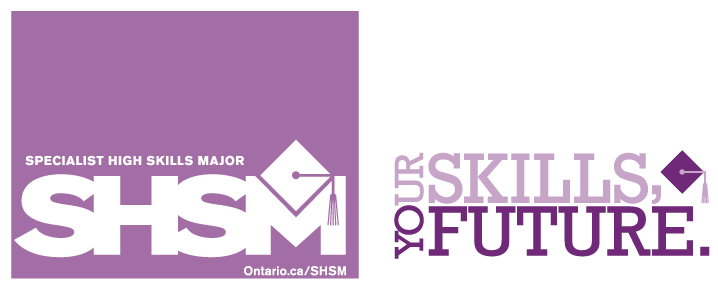 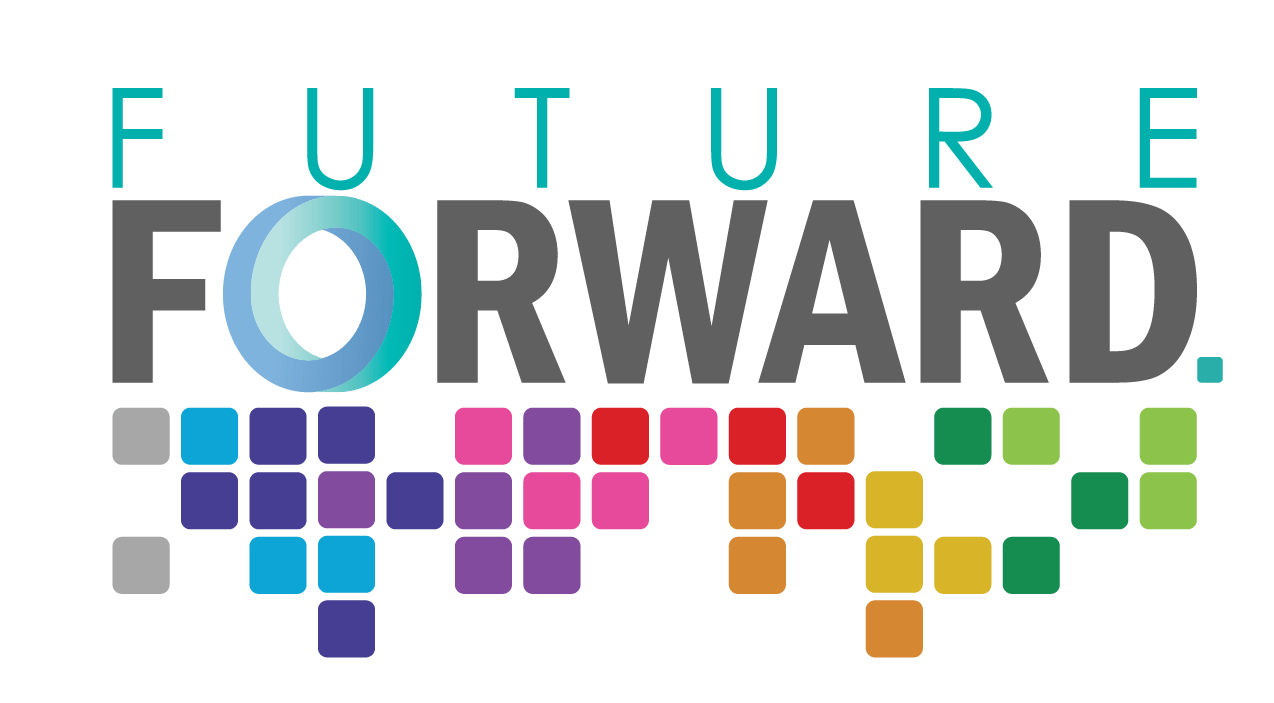 ALLYSHIP Awareness
Student Workbook
Use this workbook to document your learning as you go through the ALLYSHIP Training.
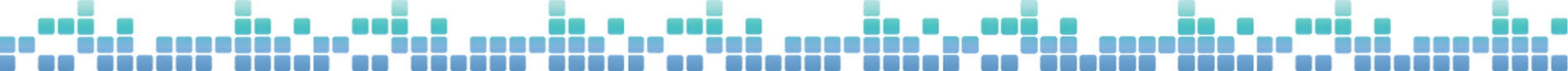 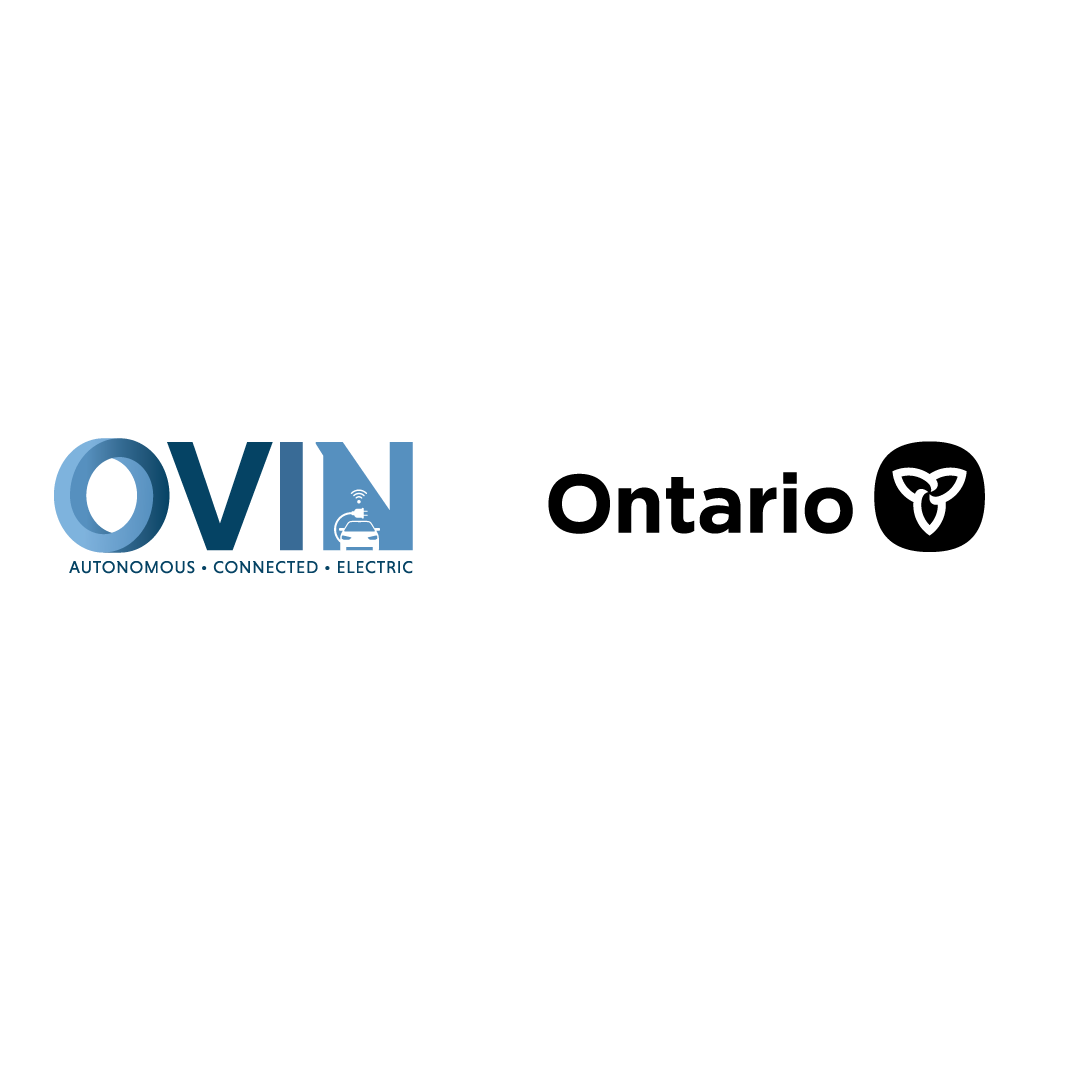 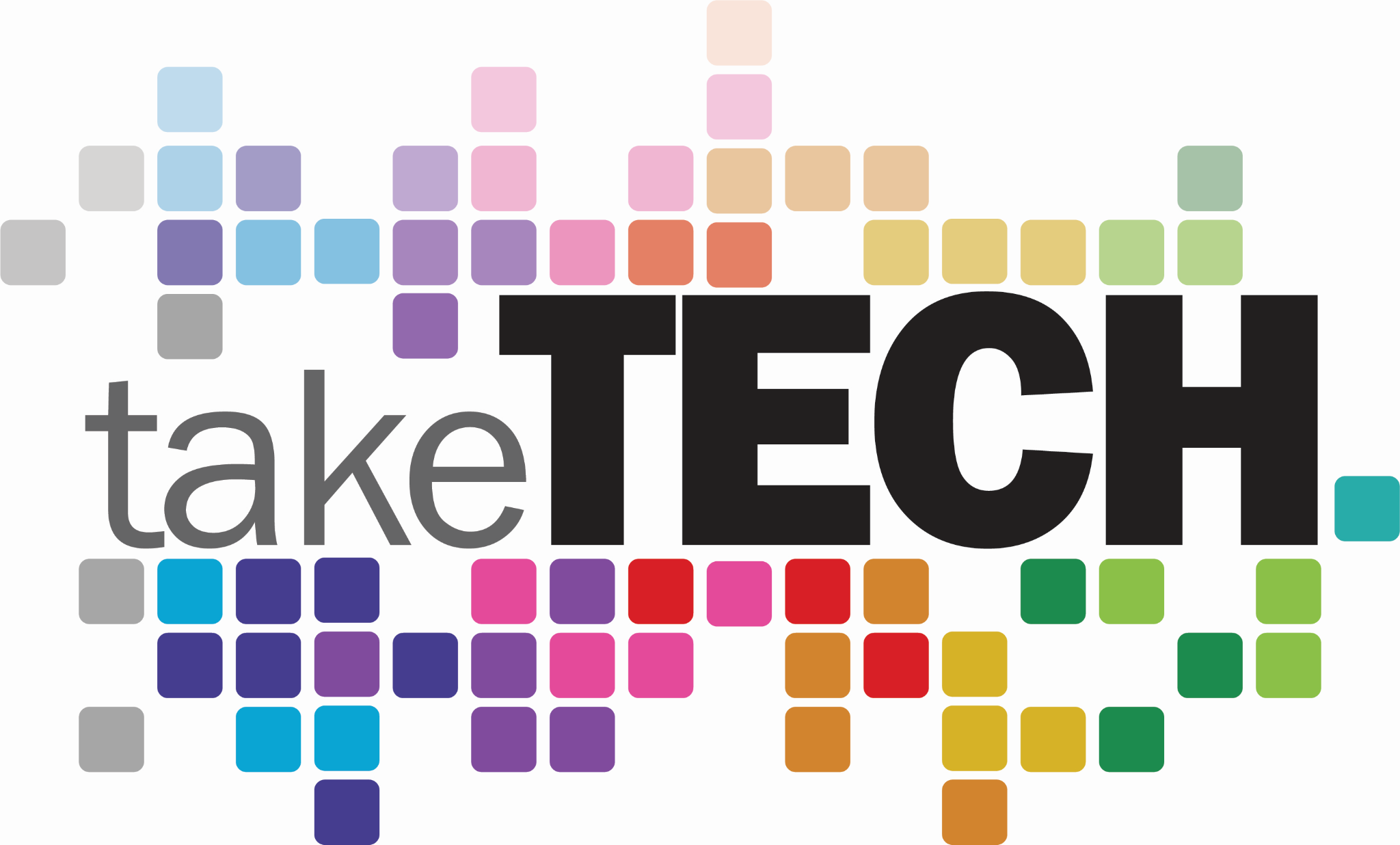 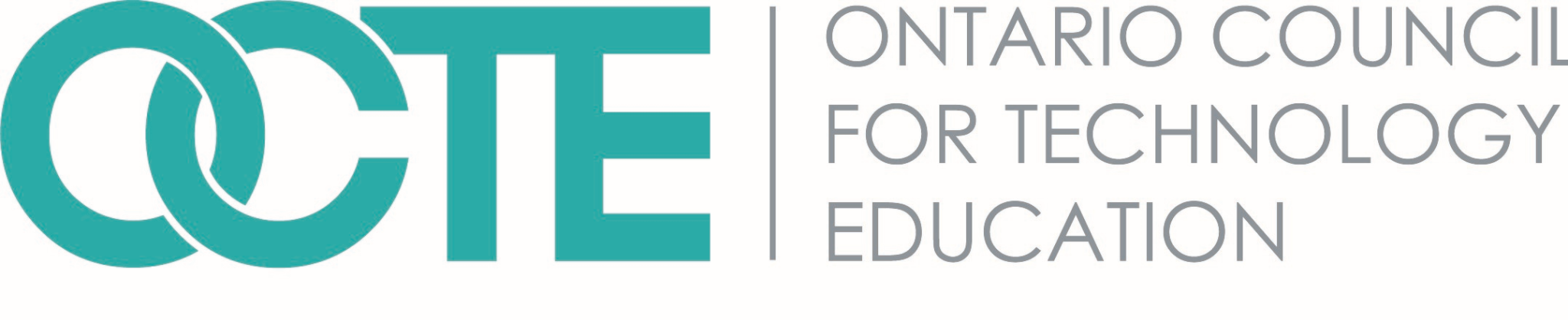 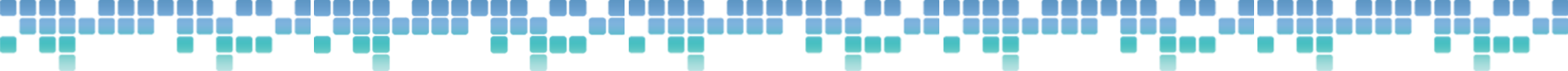 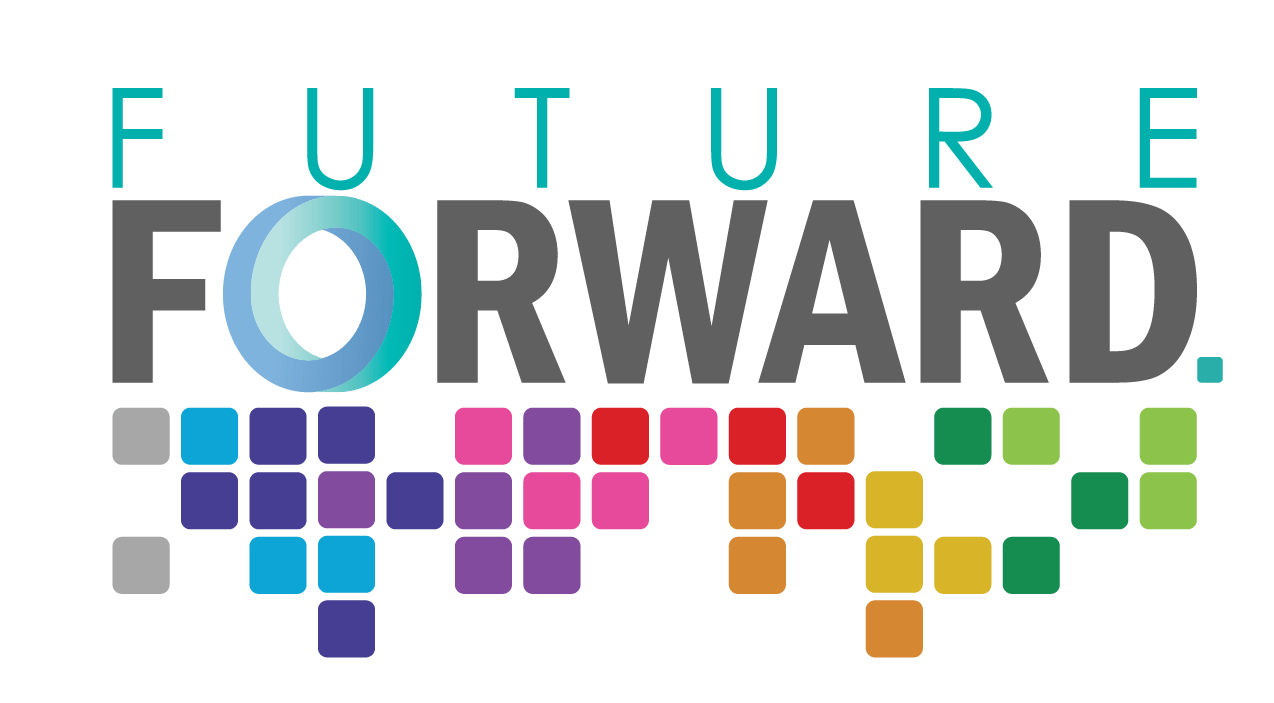 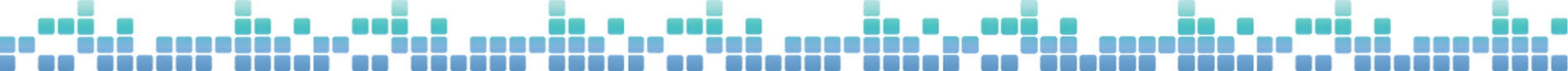 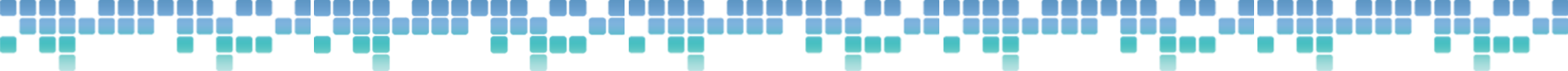 Identity Self-Reflection Activity:
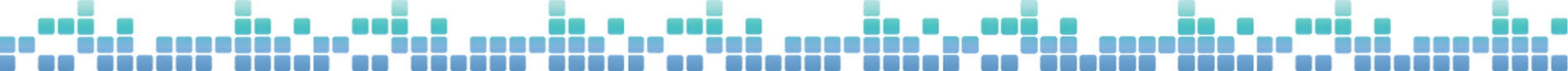 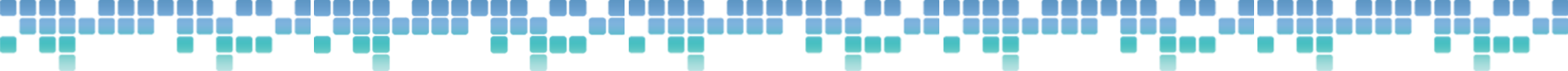 Intersectionality & Self-Reflection Activity:
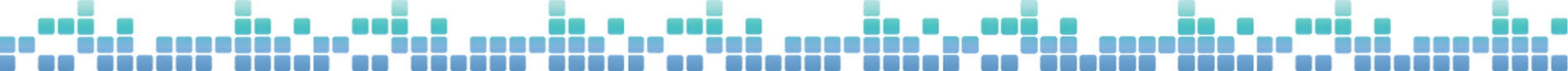 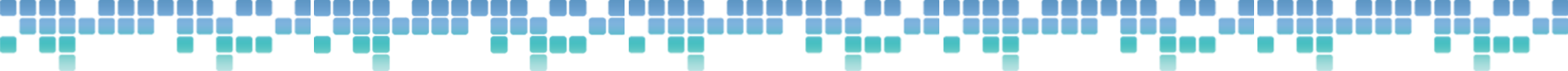 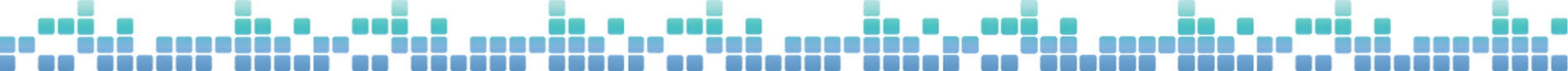 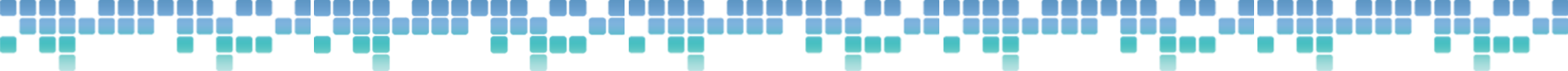 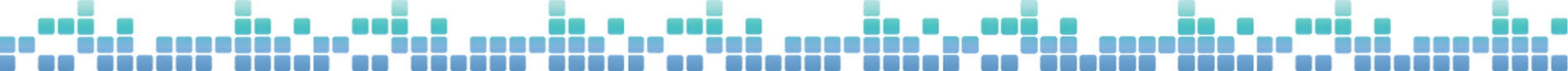 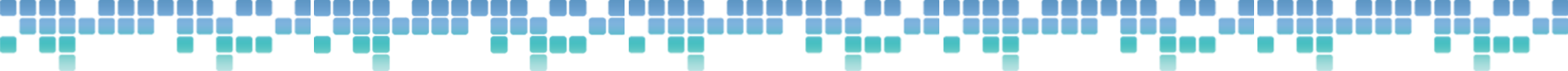 Self Reflection
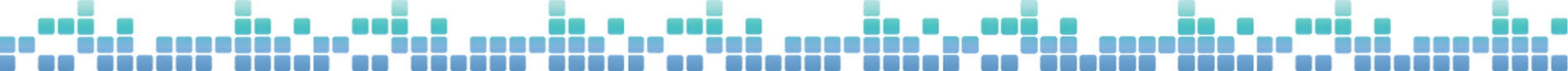 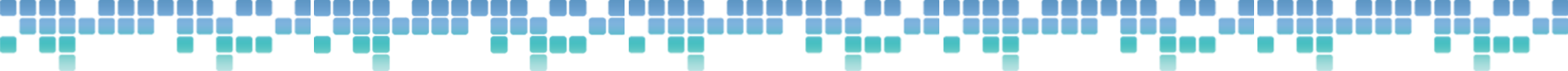 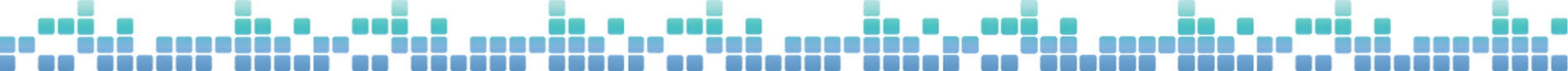 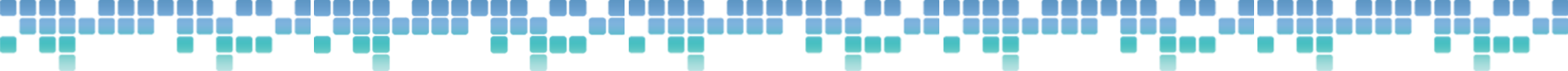 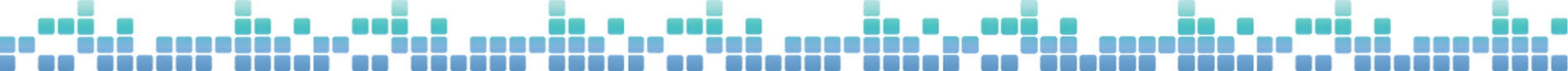 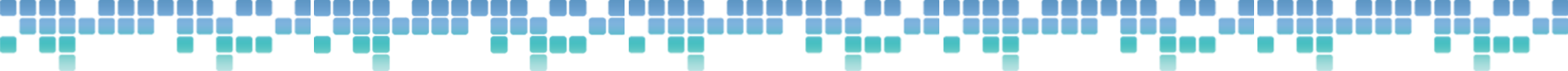 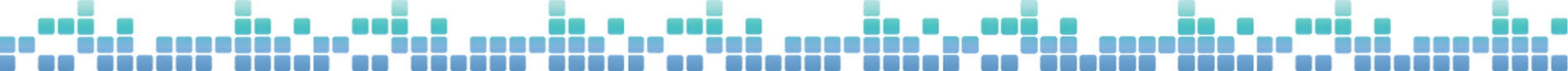 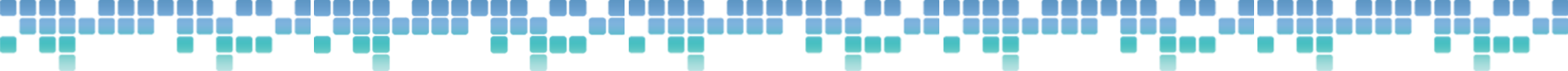 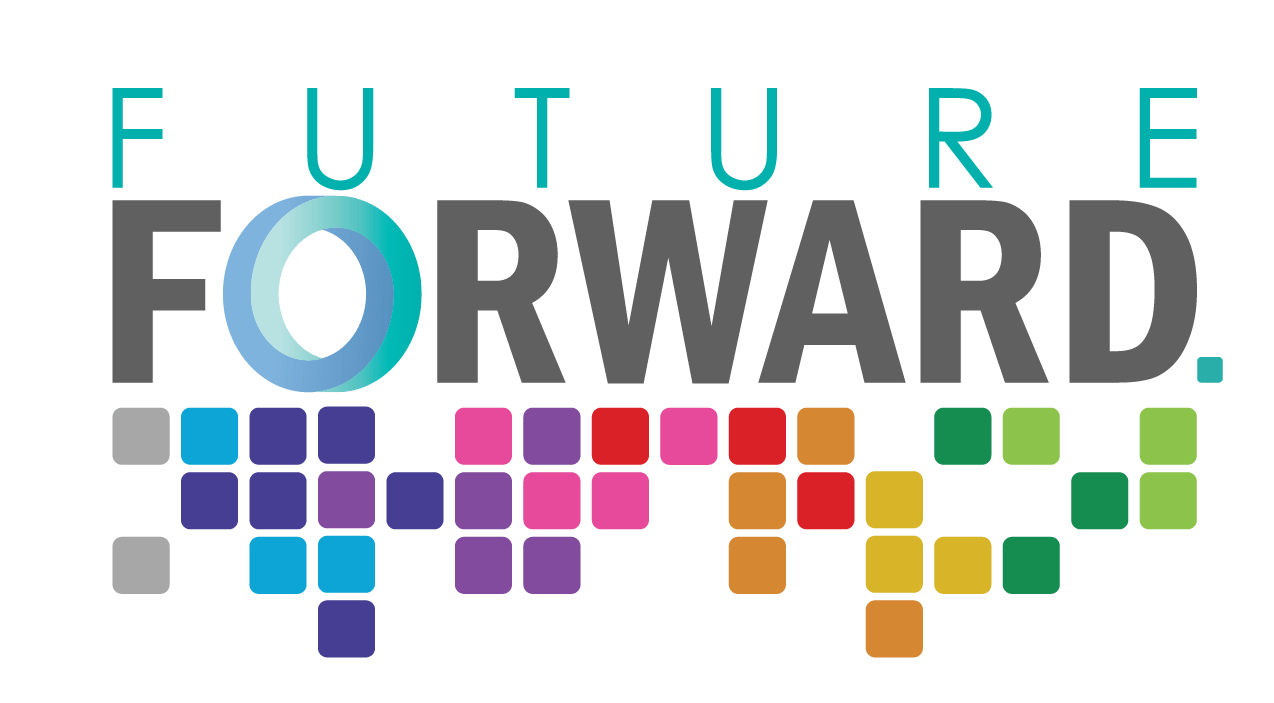 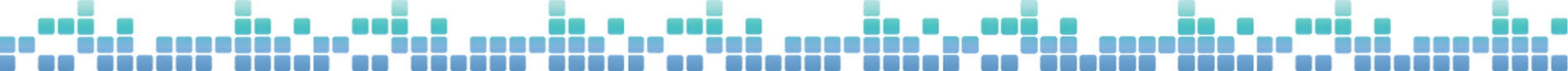 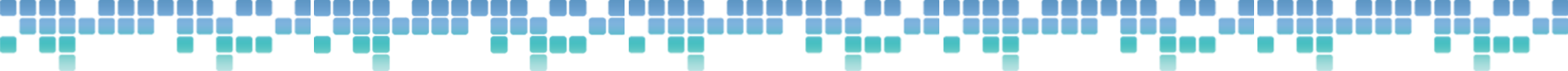 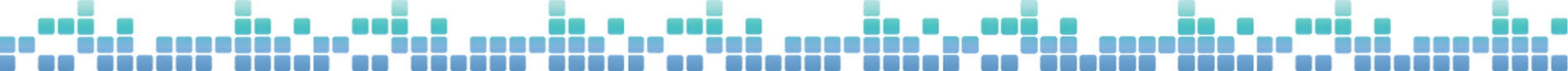 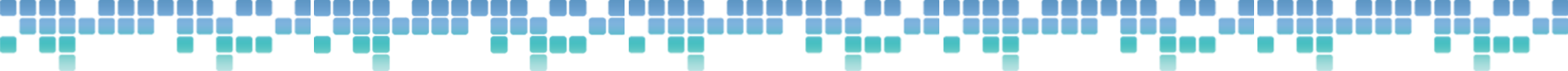 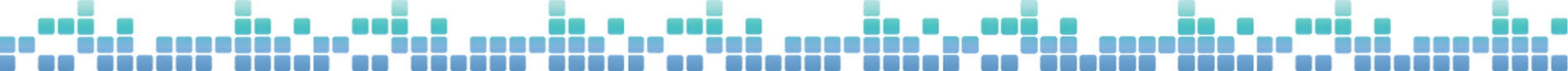 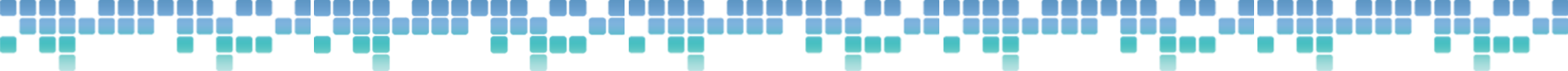 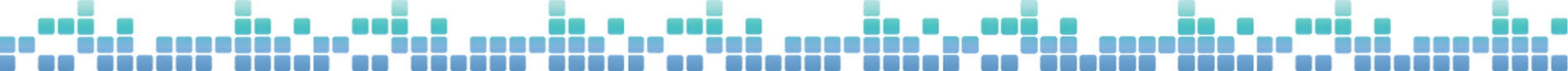 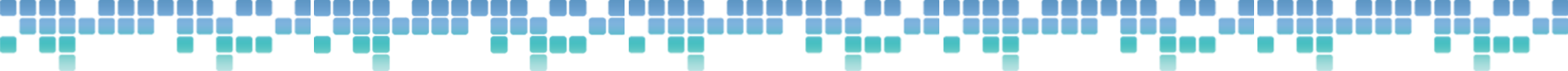 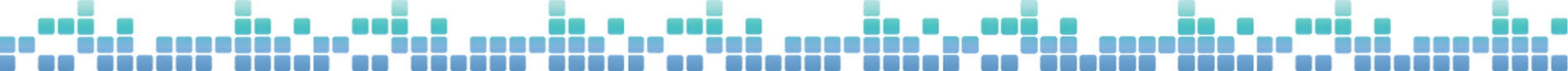 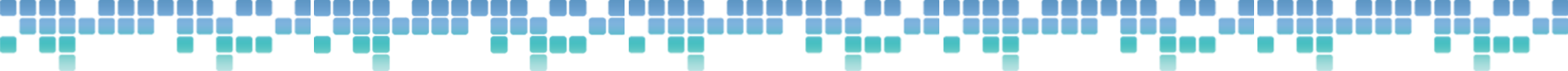 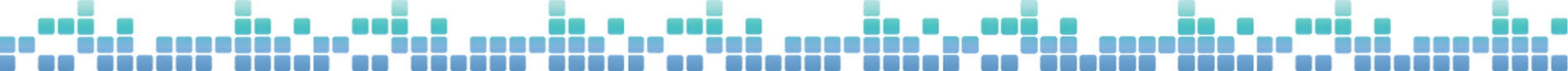 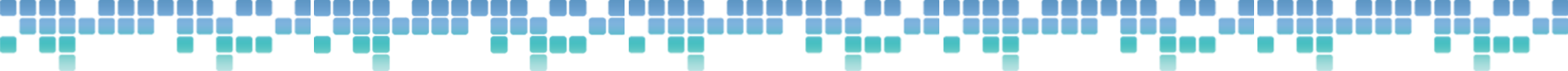 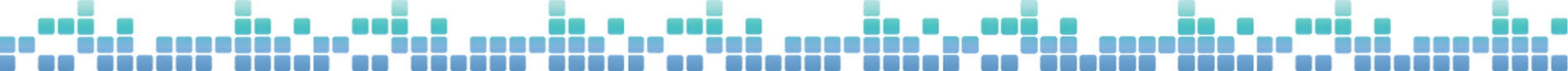 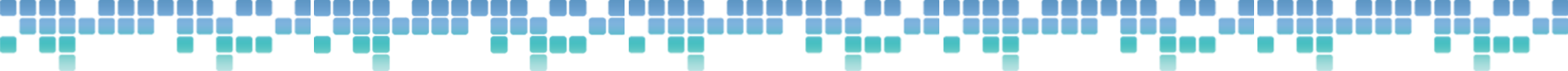 ALLYSHIP RELATED TO SHSM
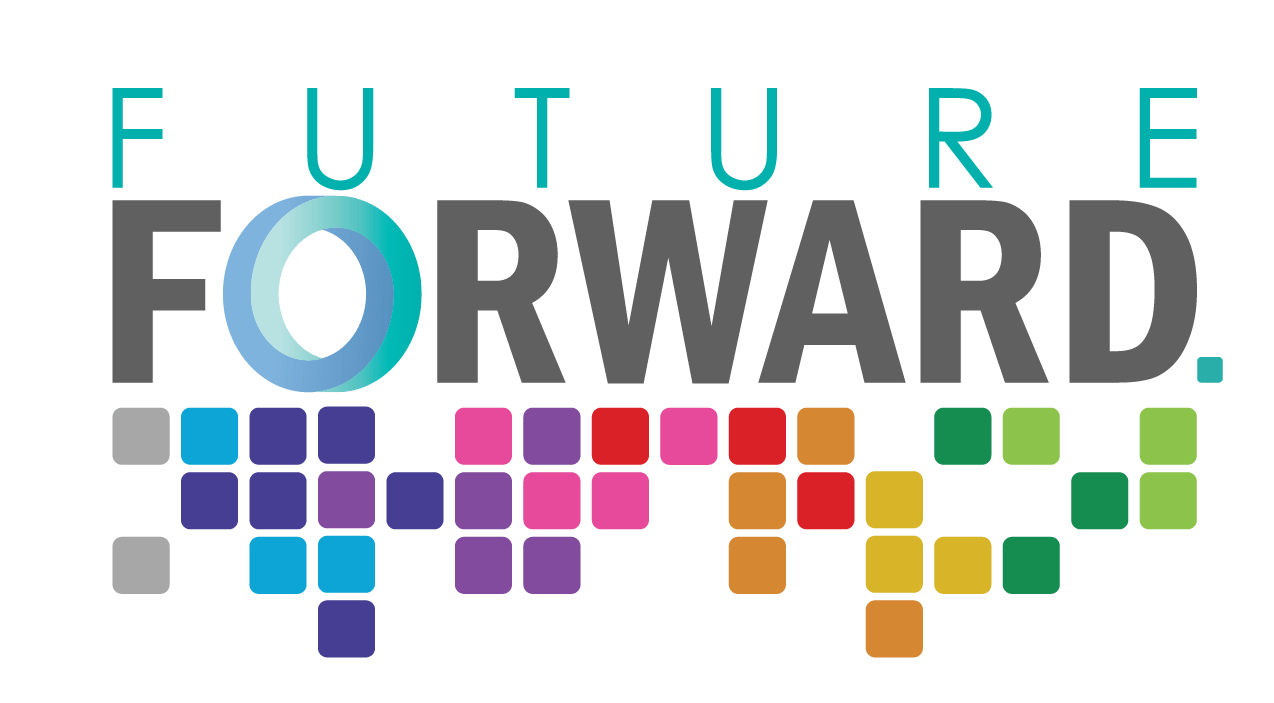 Submit your student workbook and completed SHSM Learning Extension to your SHSM Lead to receive the Allyship Awareness Training Certificate.
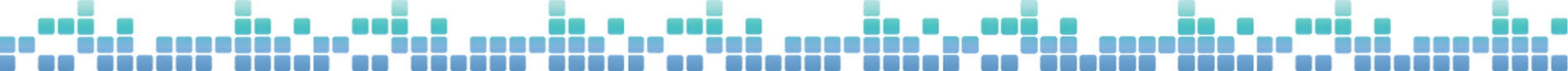 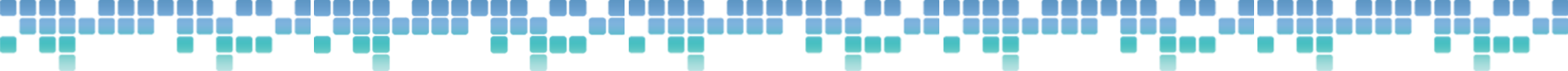 Additional Notes
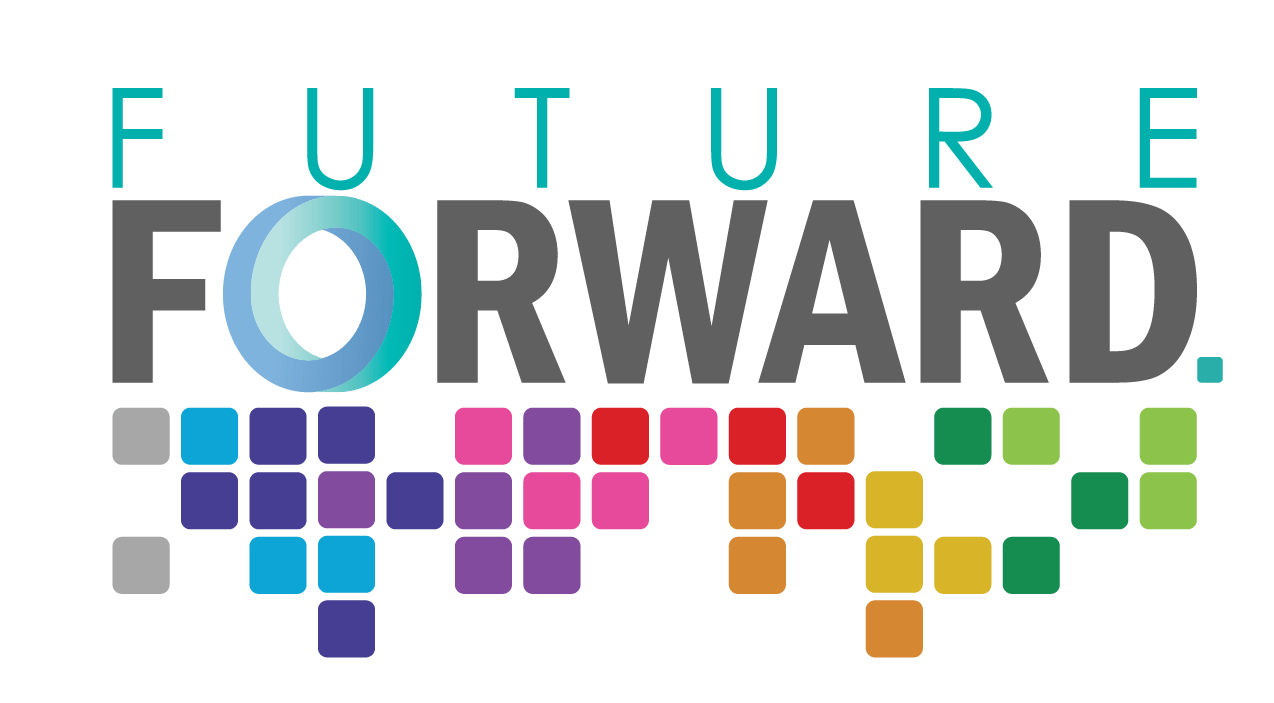 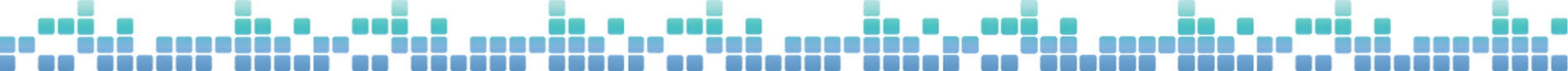 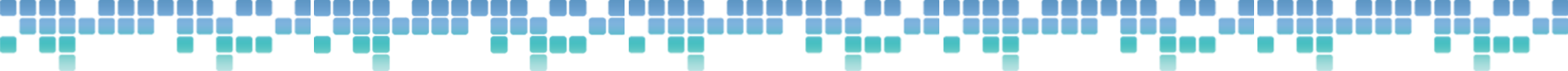 Questions?
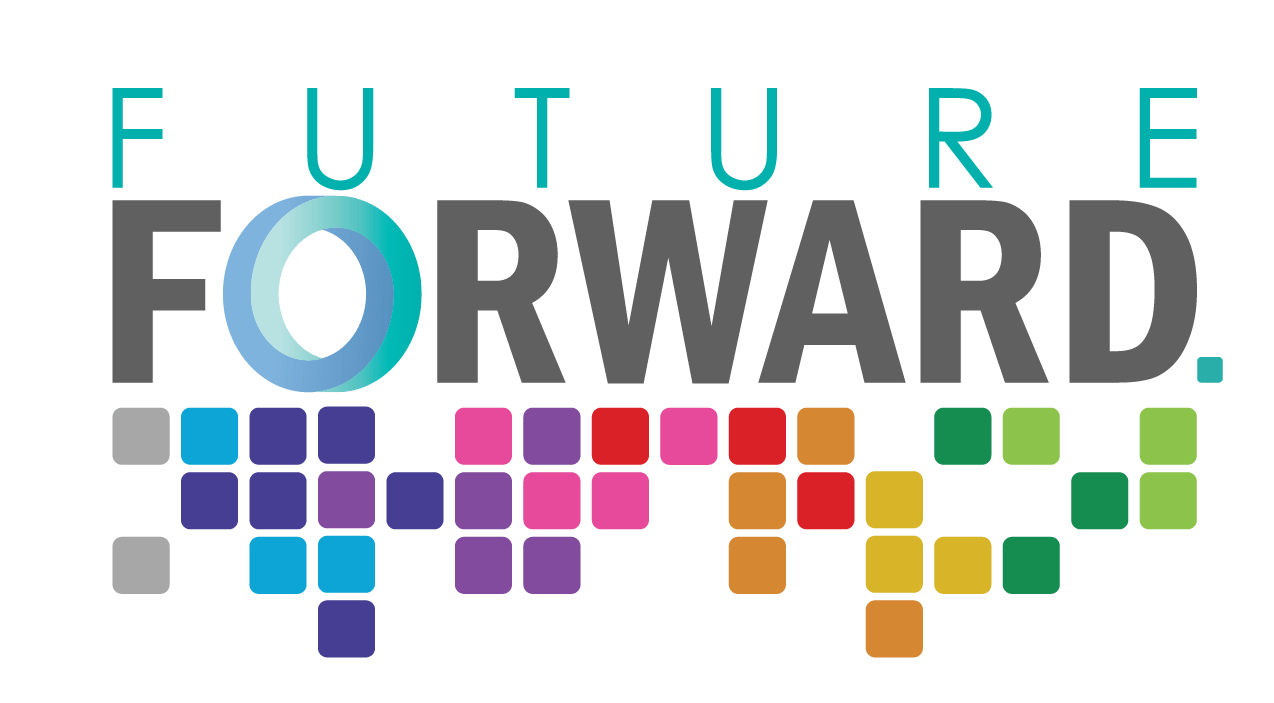 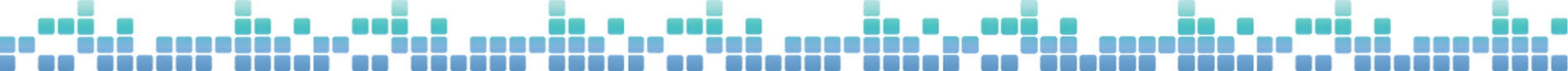